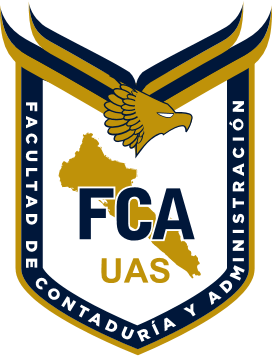 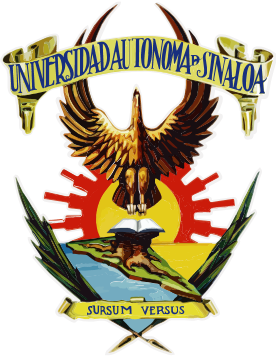 UNIVERSIDAD AUTÓNOMA DE SINALOA
FACULTAD DE CONTADURÍA Y ADMINISTRACIÓN
Coordinación General de Investigación y Posgrado
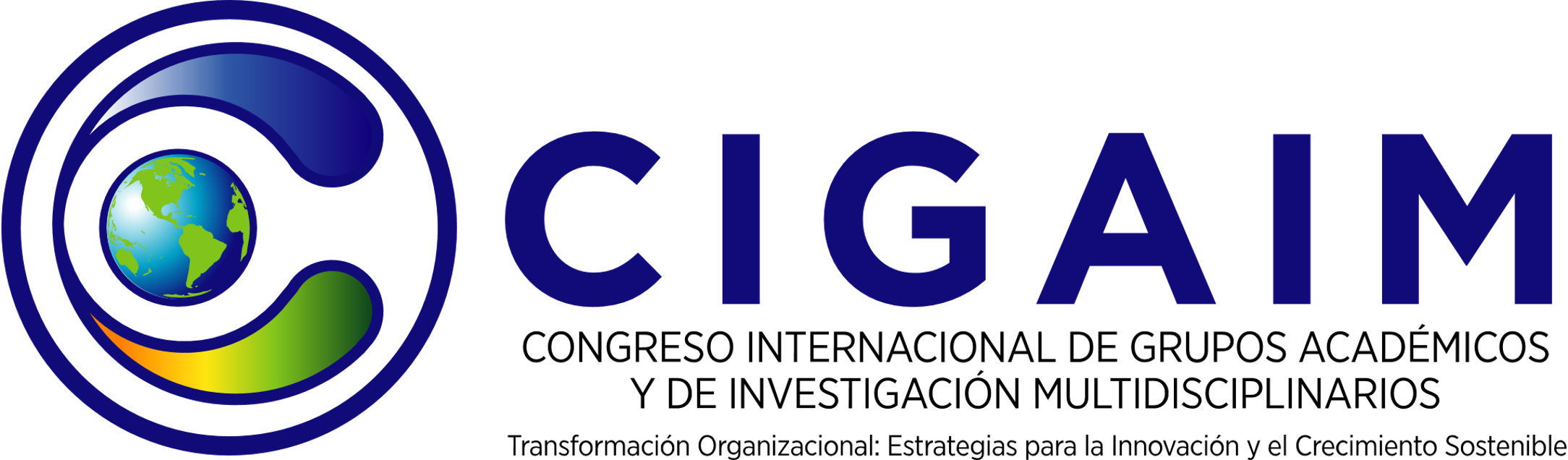 Ponencia
Ponente
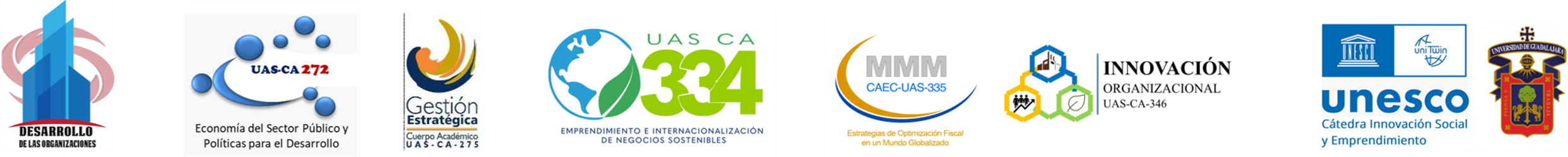 Culiacán, Sinaloa a mayo de 2025.